VOCABULARY
MATCH THE WORDS WITH THE PICTURE
staircase
attic
basement
hallway
dishwasher
dresser
refrigerator
stove
sink
tub
closet
EXAMPLES
Maggie’s attic is very big.
The garage is next to the basement.
The staircase is in the hallway.
In Maggie’s bedroom, there is a large bed, a closet and a dresser.
The kitchen has a refrigerator, dishwasher and stove.
There is a tub in one of the bathrooms.
There is a toilet and a large sink in each bedroom.
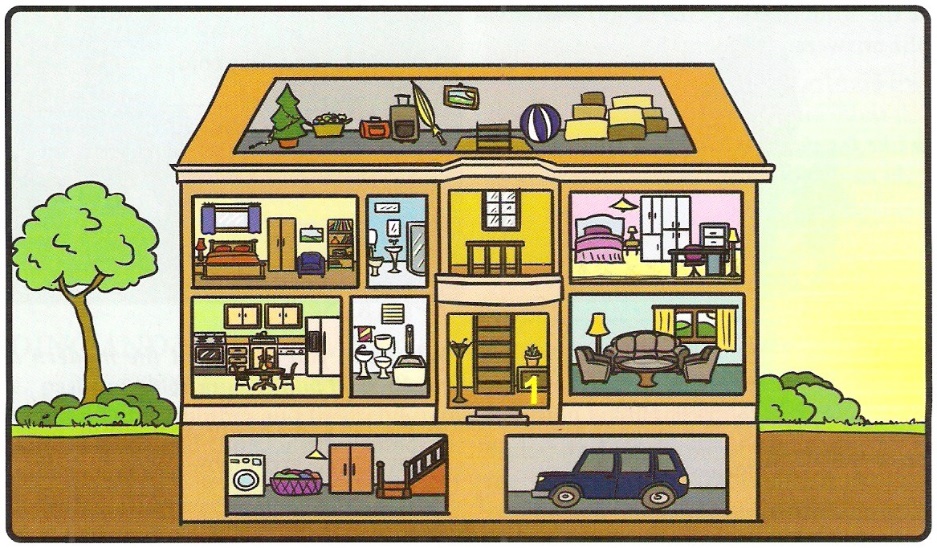 ADJECTIVES
COMPLETE THE TABLE
good
I am very ________ at English – I just got an A.
This is ________ movie in the world!
Josh is much ________ than his cousins.
That story is so ________! Lisa has to hear it.
Maggie’s essays are _______________ than Clara’s.
the worst
older
funny
more interesting
PLURAL FORMS
COMPLETE THE TABLE
You don’t need three dressers in your bedroom.
The dishes go in the dishwasher.
How many hallways do you have?
Two families live in that house.
Can you give me the glasses?
dressers
dishes
hallways
families
glasses
PRESENT SIMPLE AND CONTINUOUS
CHOOSE THE CORRECT ANSWER
leaves
The bus always __________ on time.
	A. leave        B. is leaving        C. leaves        D. doesn’t leaves
What’s wrong? Why ______ you __________?
	A. do/cry        B. are/cry        C. are/crying        D. is/crying
He __________ very good French.
	A. speak        B. doesn’t speaks        C. speaks        D. is speaking
Listen! John __________ some music!
	A. doesn’t play        B. isn’t playing        C. plays        D. is playing
I always __________ coffee, but today I __________ some tea.
	A. haves/have        B. am having/have        C. have/am having        D. haves/am having
are
crying
speaks
is playing
have
am having
IRREGULAR VERBS
COMPLETE THE TABLE
PUT THE VERBS IN THE SENTENCES
Did
make
______ you ______ this cake for John’s birthday? 
He __________ a pet when he was a child. (not)
________ she at school yesterday?
Jane ________ a letter to her family two months ago.
We ________ to the museum last week.
didn’t have
Was
wrote
went
FUTURE
FORM QUESTIONS
We will eat dinner at 7 pm tonight.

Maggie will not have a math class tomorrow.

In the future, people will live longer.

Her friends will not go shopping at the weekend.

Lisa will finish her work on Tuesday.
Will we eat dinner at 7 pm tonight?
Will Maggie have a math class tomorrow?
Will people live longer in the future?
Will her friends go shopping at the weekend?
Will Lisa finish her work on Tuesday?
THAT’S ALL FOR TODAY!
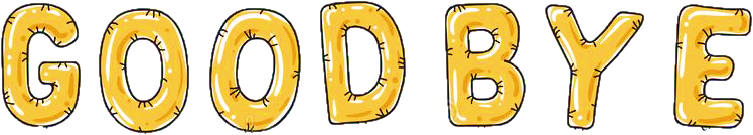 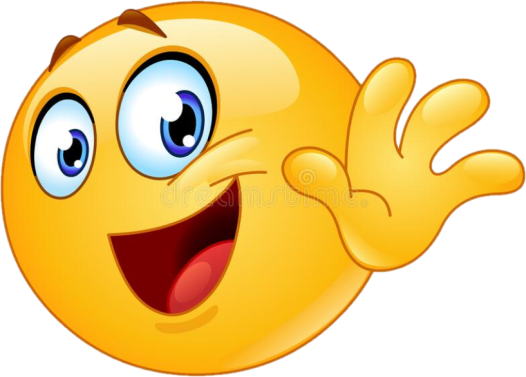